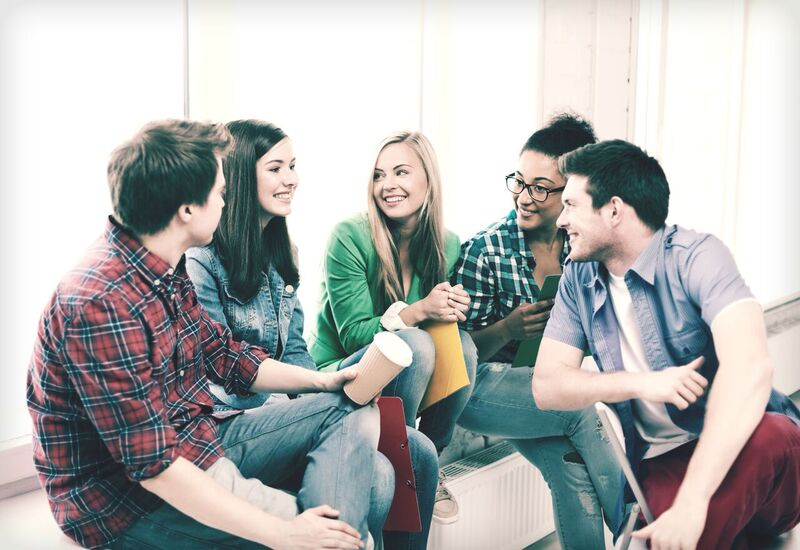 Cinquain
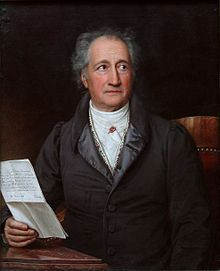 "Das Land, das die Fremden nicht beschützt, geht bald unter"              (Goethe)
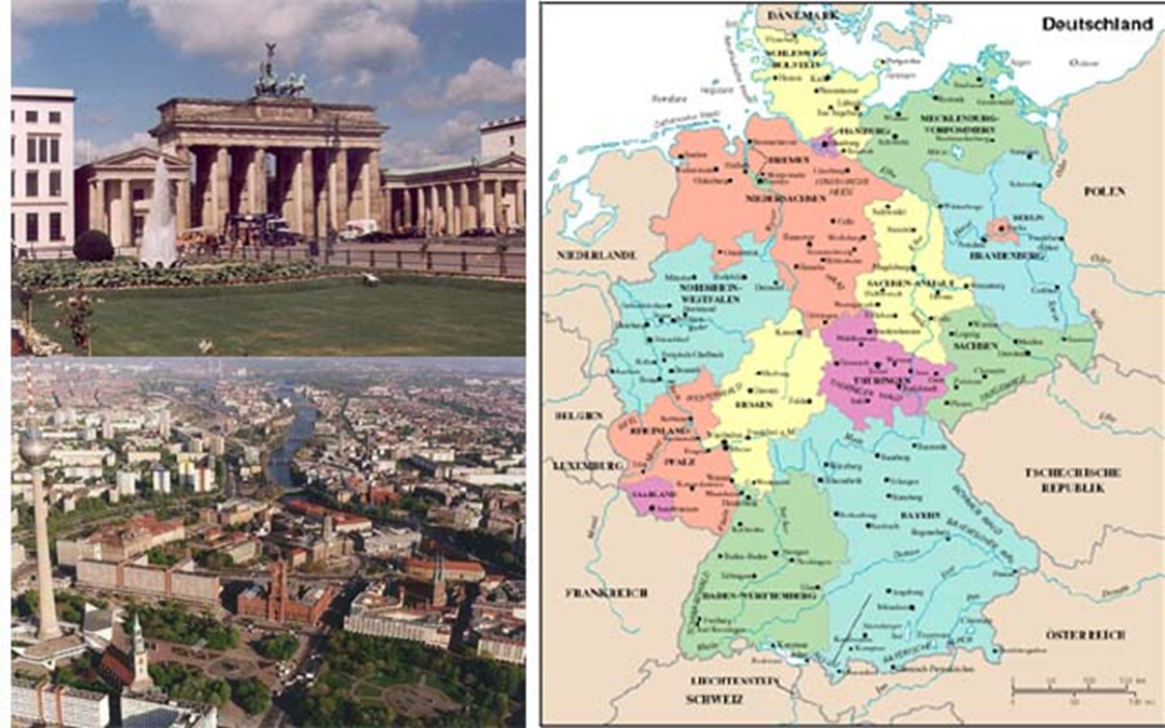 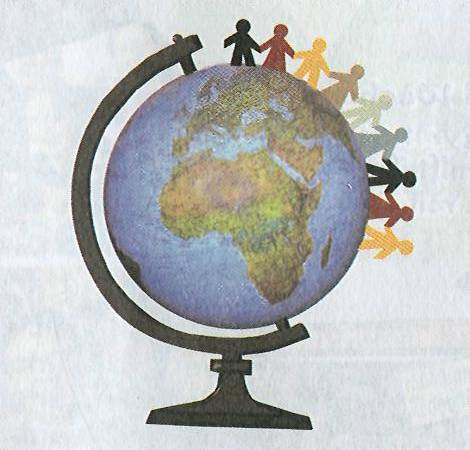 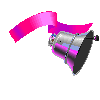 Sie arbeiten alle gut!
Auf Wiedersehen!
Wir sind alle andere!!!